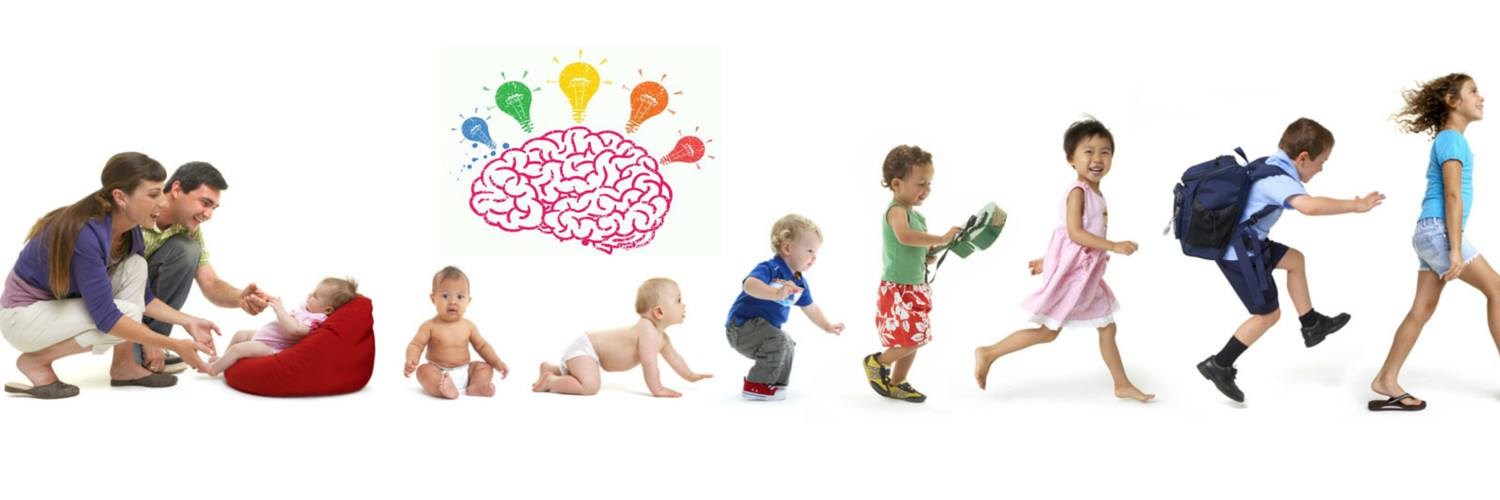 Dítě jako subjekt vzdělávání
Zora Syslová
Historický pohled na dítě a dětství
Dlouhá staletí měly děti nulovou hodnotu.
Na počátku 19. století došlo ke zvýšení společenské hodnoty dítěte. 
Na přelomu 19. a 20. století vyústilo přesvědčení o svobodném rozvoji dítěte k tzv. kultu dítěte, který zdůrazňoval netušené možnosti a nevyužitý potenciál dítěte a jeho hodnotu. V pedagogice tento obrat bývá označován jako Koperníkův obrat v pohledu na dítěte (Ellen Keyová, 1900).
21. století považuje etapu „předškolní“ za nejdůležitější v životě dítěte.
2. Polovina 20. století
Československá socialistická předškolní výchova inspirovaná sovětskou pedagogikou nahlížela na dítě jako na tvárný objekt a předpokládala, že jeho rozvoj dostatečně zajistí dobře promyšlené a plně organizované zaměstnání, což dokladuje dobový názor nedůvěry v dítě jako důležitého aktivního spoluaktéra výchovně-vzdělávacího procesu.
Objekt vzdělávání
individuální svoboda dítěte podřízena fungování celého kolektivu;
namísto hry záměrně organizované činností;
pevně stanovený režim dne s pevně rozplánovanými tzv. zaměstnáními
vnější regulace dětského chování s důrazem na poslušnost a přizpůsobení
objekt manipulace učitelek s cílem „dítě něco naučit“
SUBJEKT VZDĚLÁVÁNÍ
???
21. století
Nyní již předškolní děti nejsou pouhými objekty předškolního vzdělávání, které jsou odkázané poslouchat a podřizovat se autoritě učitelky. Mají být aktivními spoluaktéry, tj. subjektem předškolního vzdělávání, který se podílí nejenom na vlastním průběhu, ale taktéž na jeho plánování. 
(Kropáčková in Syslová et al., 2019).
Emoce
Psychologie rozlišuje:
Základní motivy (hlad, žízeň…)
Emoce (vztek, radost..)
Které aktivují a zaměřují naše chování
Složky emocí
Emoce = komplexní stav vznikající v reakci na určité afektivně zabarvené zážitky.
Složky:
Subjektivní prožitek emoce
Vnitřní tělesná reakce, zvláště ty, na nichž se podílí autonomní nervový systém (zvýšení hlasu, třesení se…)
Kognitivní hodnocení nebo přesvědčení, že se odehrává pozitivní nebo negativní událost
Reakce na emoci (negativní emoce = svět je nepříznivé místo)
Tendence jednání (vzorce chování, které lidé využívají při konkrétní emoci, např. vztek vede k agresi).
Porozumění emocím
Děti se sociálním a emočním dovednostem učí 
v rodině 
v komunitě (v MŠ)
Děti potřebují:
hranice
pravidla
důslednost
prostředí s reálnými nároky
Uvědomění si…
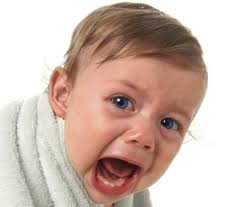 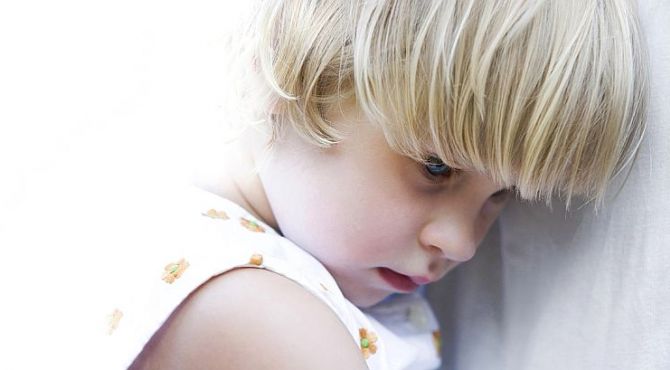 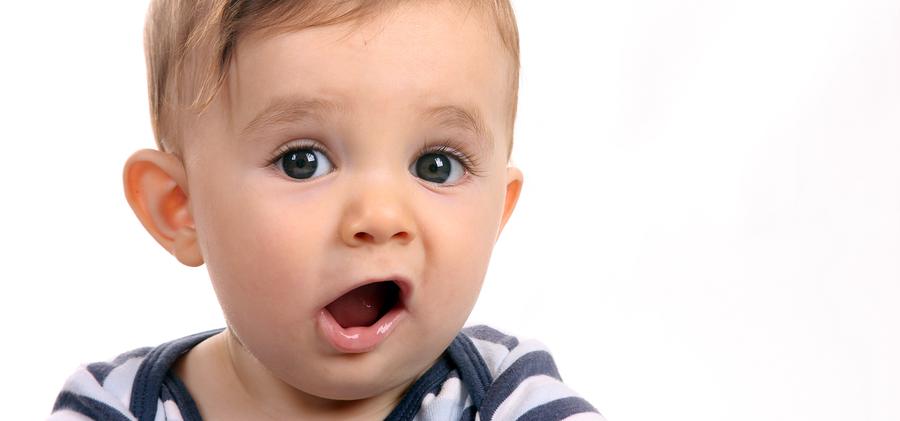 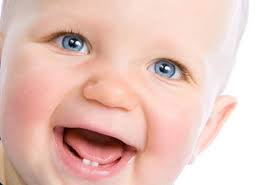 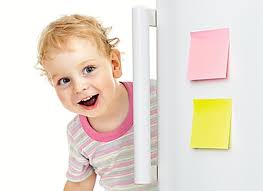 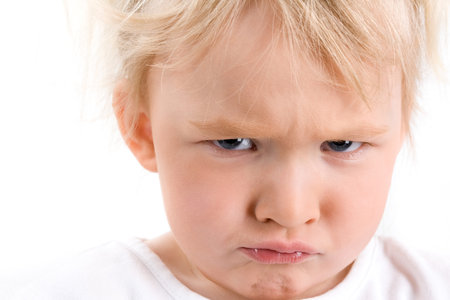 Emoční inteligence
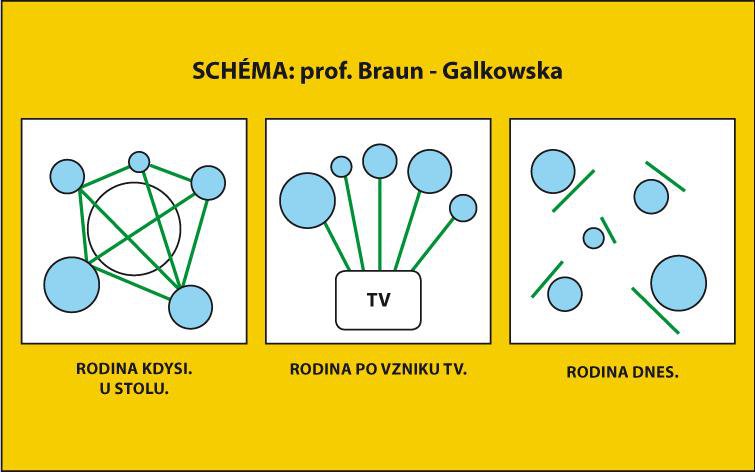 Od čeho závisí, jak vyhrocenou situaci zvládneme?
Temperament dítěte.
Je potřebné se naučit (Gross, 2008):
Porozumění sobě samému, pozitivní vnímání sebe sama, být si vědom silných a slabých stránek a zodpovědnosti, kterou mám vůči druhým.
Pochopit a umět ovládnout své pocity: umět se uklidnit, když jsem znepokojený a rozzlobený; umět se povzbudit, když jsem smutný.
UMĚNÍ O SVÝCH POCITECH MLUVIT
Pokud sami neovládáme situaci, zkusme ovládnout naši reakci.
Empatie a schopnost vidět svět z pohledu ostatních, pochopit a těšit se z rozdílů mezi lidmi, věnovat pozornost a naslouchat druhým.
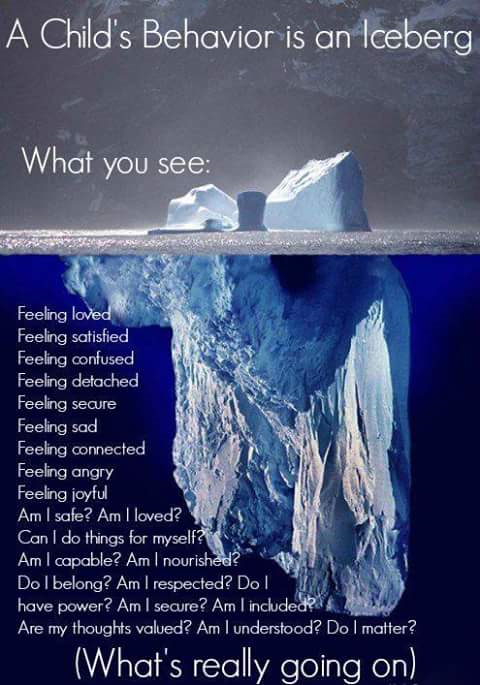 Ale!
Kluci přece nepláčou!
Uklidni se!
Nebreč!
Nekřič!
Ššš…ššš..ššš…
Nemáš proč křičet/být naštvaný/plakat!
Neřvi tady!
Nefňukej!
Nic se nestalo!
Ovládání emocí
Závisí na: 
Vyspělosti neurologického inhibičního systému
Osobní charakteristice, na povaze a stádiu vývoji dítěte
Raném vlivu prostředí, například rodičovské socializaci
Podpoře emočního vývoje v MŠ


(Webster-Strattonová, 2008)
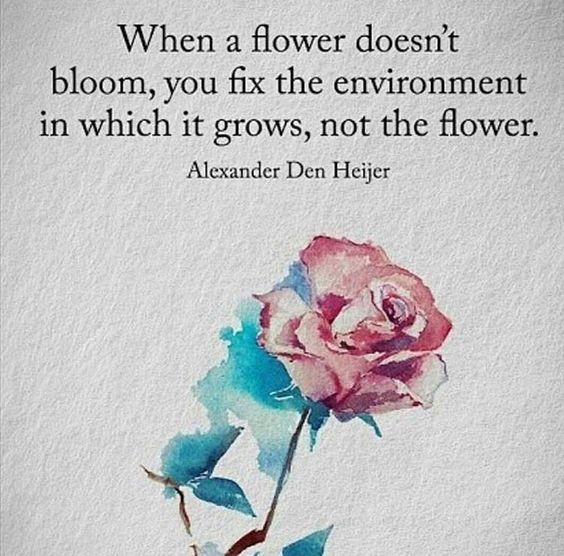 Jak pomoci dětem, naučit se ovládat své emoce?
Porozumění pocitům (pojmenování).
Porozumění situacím, kdy tyto emoce vznikají. Co je vyvolává a jak se dají zvládnout.
Procvičování. 
Cviky pro pomoc k dobré náladě
Hlavu vzhůru
Vypnout hruď
Dýchání s našpulenými rty
Zívání
Mávání pažemi
Natahování a protahování
Široký stoj rozkročný
Pohupování boky
Dupání
Broukání
Úsměv
Široký sed rozkročný
PREVENCE
Řád v prostoru

Řád v čase

Řád ve vztazích
emoční 
bezpečí
Jak postupovat v krizi?
Oční kontakt
Dotek
Pojmenování toho, co vidím
Vyslechnutí
Verbální podpora a ujištění
Nabídnutí jiné možnosti řešení situace!
dopřejme dětem čas a pochopení
Potřeby dítěte
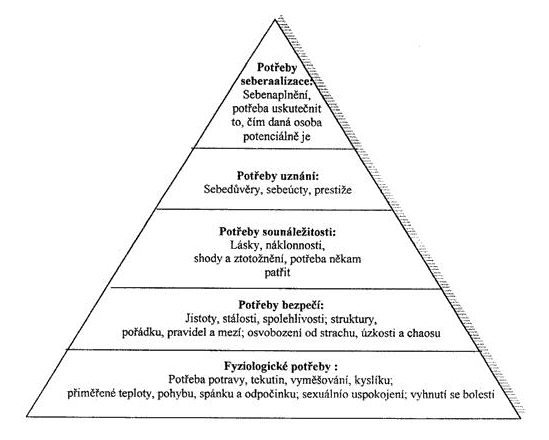 Maslow
Matějček, LangmeierMatějček, Langmeier
Potřeba určitého množství, kvality a proměnlivosti podnětů.
Potřeba určité stálosti, řádu a smyslu v podnětech.
Potřeba prvotních citových a sociálních vztahů.
Potřeba identity, společenského uplatnění a společenské hodnoty.
Potřeba otevřené budoucnosti neboli životní perspektivy.
Děkuji za pozornost